Kőszegi Forrás- Kőszeg
Közösség által irányított helyi fejlesztési = CLLD
Mi fán terem a Helyi Akciócsoport (HACS)???
Mi az a CLLD?
Közösség által irányított helyi fejlesztés = Community Led Local Development (mint a LEADER)
Olyan EU-s támogatású fejlesztési lehetőség, amelynél csak a keretek adottak, tartalommal a helyi közösségnek kell kitölteni ÉS magának megvalósítani 500 millió forint értékben !  
2016 – 2020: Itt és most az adott keret-tematika: Kulturális és közösségi terek fejlesztése + helyi közösségszervezési tevékenységek
Speciális pályázat, amiben lehetőséget lehet nyerni.
És mi az a HACS?
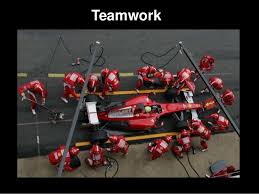 KELL egy csapat! 
= Helyi AkcióCsoport
Mindenki tegye hozzá 
a magáét! 

EZÉRT VAGYUNK ITT
Mit csinál ez a csapat?
Legfontosabb feladata : Helyi Fejlesztési Stratégia közös kialakítása = a PÁLYÁZAT.
Ezt a stratégiát kell majd megvalósítani, vagyis benne lesznek a célok, és az eszközök is.
Az eszközök = fejlesztések:
Zárt és nyitott közösségi terek megújítása (ami nincs benne más városfejlesztési pályázatban), közösségek eszköz-fejlesztései 
Helyi közösségek tevékenységei (de: nem hobbi)

Országos verseny lesz = csak nagyon jó HFS-sel lehet nyerni!

A  SAJÁTUNKAT  KÖLTJÜK!!!
Hogyan valósítjuk meg a HFS-t?
Helyi pályáztatással – ez benne az igazi  CLLD

A Stratégiában meghatározott célokra helyi pályázati rendszert kell kialakítani: meghirdetés, tanácsadás, feldolgozás, értékelés, megvalósítás nyomon követése, közösségi kommunikálása, stb… 

Maximum 40% értékben megfogalmazható egy vagy több kulcsprojekt a HFS-ben (pl. olyan közösségi tér fejlesztés, aminek a hasznosítására aztán egy vagy több helyi pályázati jogcím  is kapcsolódik) pl. kirándulóhely, épület-újrahasznosítás, amelyet sok közösség vesz használatba = ott nyitott közösségi programokat zajlanak!
Hogyan készül a jó HFS?
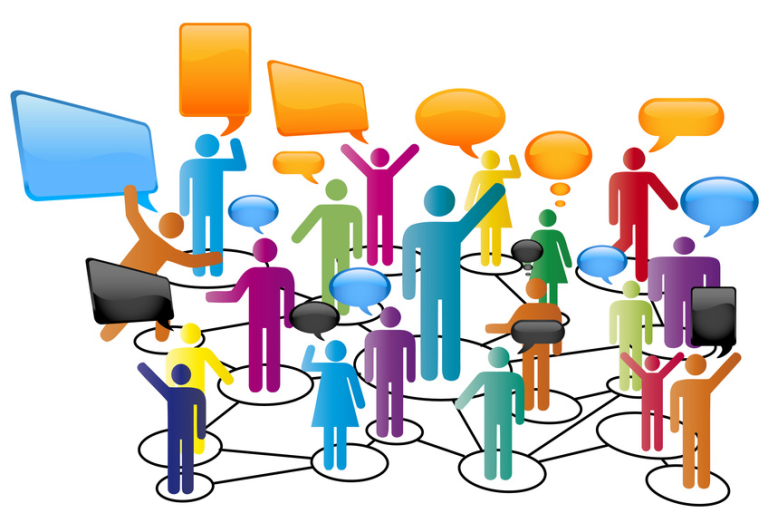 Ötletroham,
Kétségbeesés,
Megvilágosodás,
Rendszerezés, átbeszélés
Megnyugvás,
Kidolgozás, átbeszélés,
VÉGSŐ változat, DÖNTÉS
= ami a leginkább 
előre viszi a közösség különböző
tagjait és együttműködéseiket.
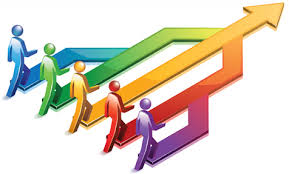 Ne azt kérdezzétek, hogy mit adhat nektek a hazátok, hanem azt, hogy ti mit adhattok a  hazátoknak! (J.F.K.)
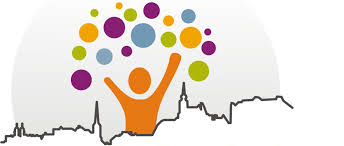 Célok, célcsoportok – megközelítési módszerek
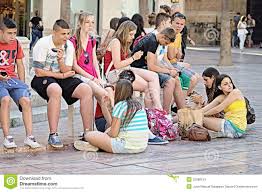 Rendszerezhetünk célcsoportok  
szerint (pl. fiatalok, családosok, pihengetők) 

Fókuszpontok szerint 
(pl. lakókörnyékek)

Tematikusan 
(kulturális örökség, természeti adottságok)

Szokásaink szerint 
(pl. együttműködés hagyománya 
- vagy éppen hiánya, ami erősítendő)
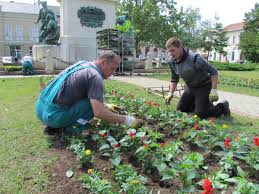 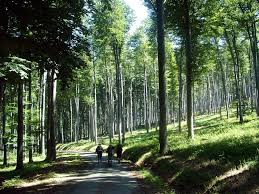 Innovativitás
Innováció: olyan új ötlet, módszer vagy megközelítés, amely a gyakorlatban hasznosul is
MÁS kérdést teszünk föl  
„Nálunk az a baj”  vs.   Milyen adottságunk van, amiből ki lehet indulni?
Másképp tesszük föl a kérdést  
„Ki fogja ezt  megcsinálni?” vs. Mit lehet kihozni belőle?
Más választ adunk rá  - 
Valaki csinálja meg ….  vs. Ha már hozzányúlunk: kik és mivel tudnak együttműködni abban, hogy a legtöbbet hozzuk ki belőle?
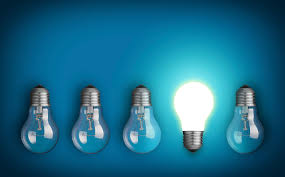 A stratégia részei
Helyzetelemzés – csak azt, ami releváns ide
Fejlesztési környezetbe helyezés (kapcsolódások)
Előzmények, erősségek és lehetőségek a közösségben (ez kifejezetten nem a „zörög a sárhányó” típusú pályázat)
Jövőkép – célok …..
Eszközök = a fejlesztési célhoz vezető út = a helyi pályázati jogcímek kialakítása
Pályázati lehetőségek: 2/3 beruházás féle (ERFA) + 1/3 tevékenység-féle (ESZA)
A megvalósítás erőforrásai (első sorban humán kapacitás!)
Ütemezés:  2016 - 2020
Mások ötletei  - a város füle
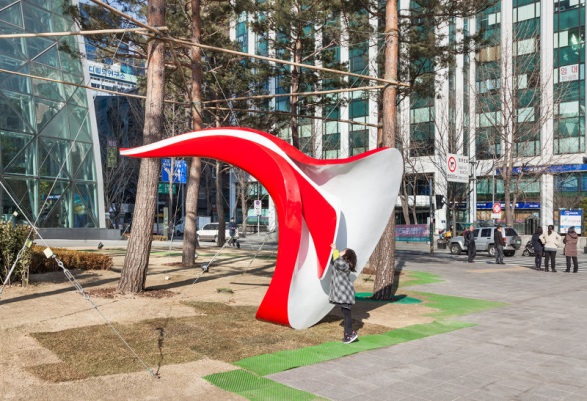 Mások ötletei - Kesztyűgyár
Kőszegi kezdeményezések
Ki fogja ezt végigcsinálni?
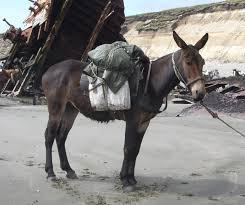 Kell egy saját munkaszervezet 
(aki nem az önkormányzat)
Feladatai: 
Kapcsolattartás, népszerűsítés,
Helyi pályázatok kialakítása, 
Pályázatok meghirdetése, feldolgozása
Folyamatos kommunikáció,  

A közösség további bevonása összetartása, 
motiválása, további együttműködések 
generálása, stb… BÁNJUNK JÓL 
a munkaszervezettel, értünk fáradozik!!!
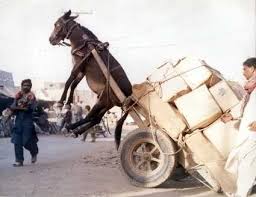 A mi kis városunk - Kőszeg
Házi feladat !
Pályázat benyújtás:
 2016. június 1- 30. 
Készüljünk fel 
a legközelebbi műhelymunkára!

Célcsoportok …
Másképp …
Jó gyakorlatok …
Kezdeményezések: előkészületben, fejben, fiókban
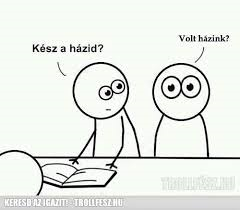